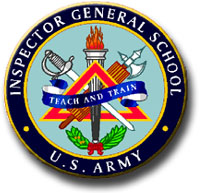 Temporary Assistant
Inspector General
Training Support Package
U.S. Army Inspector General School   1
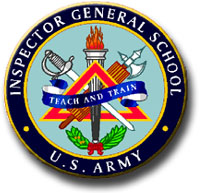 Outline
1.  References
2.  Definition of Temporary Assistant Inspector General (IG)
3.  What the Command IG / IG needs to know
	a.  Proper uses for Temporary Assistant IGs
	b.  Selection and approval process
	c.  Integration and use
	d.  Pitfalls
4.  What the Temporary Assistant IG needs to know
	a. Training requirements 
	b.  Basic Temporary Assistant IG Training Package
U.S. Army Inspector General School   2
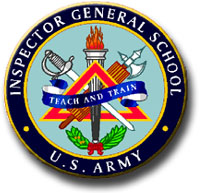 References
1.  Army Regulation (AR) 20-1, Table 2-1 and paragraph 2-2f
2.  The Inspections Guide, Appendix E
3.  The U.S. Army Inspector General School online tutorials
http://tigs-online.ignet.army.mil/tigu_online/trainingresources.htm
U.S. Army Inspector General School   3
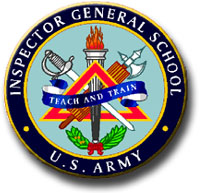 Definition
Temporary Assistant IG
1. WHO:  Commissioned officers, chief warrant officers, enlisted Soldiers, DA civilian employees, and selected non-DA civilians.
2.  WHAT:  Subject-matter experts (SME) temporarily detailed to support an IG inspection, assistance inquiry, or investigation for a specified period of time. 
3.  HOW:  Commanders with authority over the individuals task them directly or IGs request them through normal command or tasking channels if outside the command in accordance with AR 614-100 (commissioned and warrant officers), AR 614-200 (enlisted Soldiers), and AR 140-10 (USAR personnel).
AR 20-1, para. 2-2f
U.S. Army Inspector General School   4
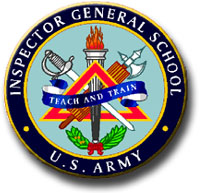 Proper Uses for Temporary Assistant IGs
1.  Serve as a subject-matter expert (SME) for a specific inspection, assistance inquiry, or investigation.  
	a.  Should be recognized experts in the subject area for which the IG will use them.
	b.  Qualifications will help meet goals and objectives.
	c.  Have direct involvement and provide valuable input and insight.
2.  Assist with IG duties while pending approval for, or waiting to attend, the U.S. Army Inspector General School (especially applicable for Local IG nomination candidates).
AR 20-1, para. 2-2f and The Inspections Guide, App. E
U.S. Army Inspector General School   5
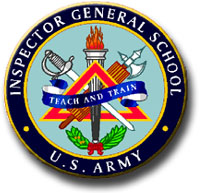 Approval Process
Step 1:  Command IG ensures selected individuals meet baseline requirements in accordance with AR 20-1, Table 2-1, and selection criteria outlined in The Inspections Guide, Appendix E, paragraph 5.
Step 2:  Command IG submits memorandum with justification and requesting approval to the appropriate approval authority:
	- TIG approves for more than 180 days (must attend 	  U.S. Army Inspector General School but does NOT 	  become an IG!) 	- ACOM, ASCC, or DRU approves for 90 to 180 days	- Local command approves for fewer than 90 days
AR 20-1, Table 2-1, and The Inspections Guide, App. E
U.S. Army Inspector General School   6
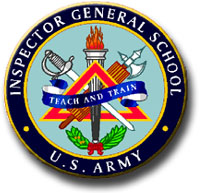 Integration and Use
1.  Ensure reporting date of selected individual allows for enough time
to complete necessary administrative and training requirements prior to
assuming his or her duties. 
	a.  Administer IG Oath for Temporary Assistant IGs (see AR 20-1, para-
graph 2-6a(1))
	b.  Develop a detailed description of goals, objectives, and
responsibilities
	c.  Issue necessary tools (computer, references, etc.)
	d.  Conduct required training (see  AR 20-1, paragraph 2-2f)
2.  Plan time for selected individual to complete any task-related
responsibilities (i.e. written portion of the report).  If necessary, request
extension of temporary duty.
3.  Provide feedback of the selected individual's performance for re-
cognition considerations, if warranted.
The Inspections Guide, App. E
U.S. Army Inspector General School   7
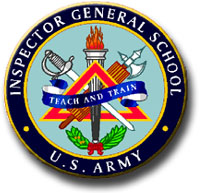 Pitfalls and Misuses
1.  Do not use the category of Temporary Assistant IG to "skirt" the normal,
nominative process for IGs.  Locally nominated IGs should be enrolled in the U.S. Army Inspector General School as soon as possible.
2.  Do not allow Temporary Assistant IGs to lead an IG Inspection,  
Investigation, Investigative Inquiry, or Assistance Inquiry.
3.  Do not allow Temporary Assistant IGs to help resolve IGARs that do not require their special area of expertise.
4.  Do not allow Temporary Assistant IGs to administer the IG Oath to others.
5.  Keep Temporary Assistant IGs only as long as you need them.  They have primary duties somewhere else.
6.  Be sure that Temporary Assistant IGs know that they can't reveal to their supervisors what they are doing for the IG.  They should refer all such inquiries to the Command IG.
U.S. Army Inspector General School   8
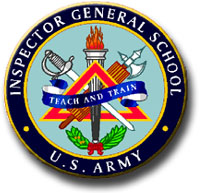 Training Requirements
1.  Temporary Assistant IGs will work under the direct
supervision of an Inspector General and provide assistance only if their expertise is required.  

2.  The Inspector General is responsible for ensuring the 
Temporary Assistant IG receives appropriate training 
before performing any IG-related duties.  
3.  At a minimum, Temporary Assistant IGs must receive 
training on:
 1) Basic IG Concept and System
 2) IG tenet of confidentiality 
 3) Use and restrictions of IG Records
AR 20-1, para. 2-2f
U.S. Army Inspector General School   9
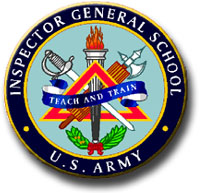 Departing Personnel
When the Temporary Assistant IG departs, the following requirements must be fulfilled:

Determine whether the temporary assistant IG fulfilled their objectives and responsibilities

Provide feedback to the appropriate supervisor regarding performance

Recover all IG information and equipment

Conduct an out-briefing reinforcing the IG tenet of confidentiality and the nature of IG records.  Command IGs will ensure that a written memorandum for record documenting the out-briefing remains on file in the IG office for three years
AR 20-1, para. 1-13
U.S. Army Inspector General School   10
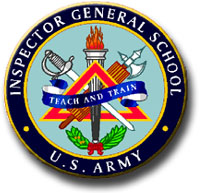 Basic Temporary Assistant IG Training Package
AR 20-1, para. 1-6
U.S. Army Inspector General School   11
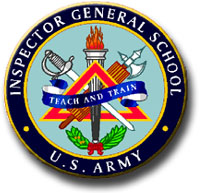 Purpose of the IG System
1.  Identify / resolve problems that develop / exist
within the Army's systems.
 
2.  Determine the state of the command's discipline,
efficiency, economy, morale, training, and readiness.
3.  Communicate the commander's vision, intent,
philosophy, and guidance via the special, non-insulated
relationship that exists between the command IG and the commander.
AR 20-1, para. 1-4b and 1-6
U.S. Army Inspector General School   12
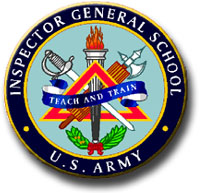 IG Concept and System
Comprised of four basic Inspector General functions:
Inspections
Assistance
Investigations
Teaching and Training
Inspectors General execute this system through two basic processes:
The Inspections Process
The Inspector General Action Process (IGAP)
AR 20-1, para. 1-7
U.S. Army Inspector General School   13
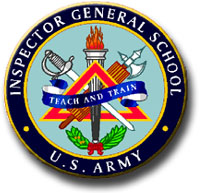 IG Concept and System
Confidentiality
IG Records
INSPECTIONS
TEACHING
AND
TRAINING
ASSISTANCE
INVESTIGATIONS
AR 20-1, Fig. 1-1
U.S. Army Inspector General School   14
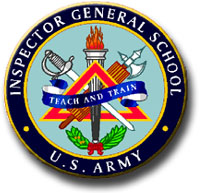 Confidentiality
Tenet of IG operations
Complainants expect confidentiality
Confidentiality = safeguarding identities (nature            of the complaint and protection against reprisal)
Intent =
Protect privacy
Maintain confidence in the IG system
Minimize the risk of reprisal
IG’s duty is to PROTECT confidentiality
Confidentiality is never guaranteed!
AR 20-1, para. 1-13
U.S. Army Inspector General School   15
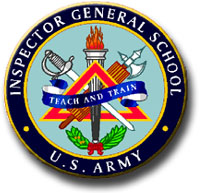 IG Records
IG Records are protected and governed by specific rules set forth in AR 20-1, Chapter 3.
 All IG Records belong to the Secretary of the Army.
The designated release authority for all IG Records is the The Inspector General.
Most information gathered by an IG performing any IG function becomes an IG Record.
IG Records are redacted for all attribution before release for official use.
AR 20-1, Chapter 3
U.S. Army Inspector General School   16
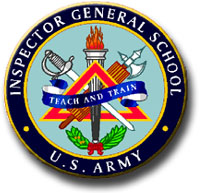 Release of IG RecordsRelease Authority (all IG Records): 
TIG (or designated representative)
Purpose /
Intended Use
of Records                                What can the Local IG Release?
Official Use	1)  Inspection Reports (Directing Authority);  2) ROI / ROII (Within DA) 	    (Directing Authority);  3)  "BIG 3" (DA Investigator):  		    Nature of Allegations, Readily Available Documents,   	                  Witness List / Synopsis of  Testimony



Adverse Action     NOTHING:  Request must be submitted to DAIG for TIG 
                               (only) approval


Official or 	   NOTHING:  FOIA request must be submitted to
Unofficial Use        DAIG's Records-Release Office (only after case is         		   closed)
U.S. Army Inspector General School   17
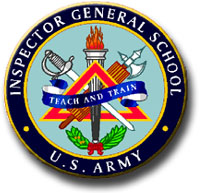 Points of Contact
For additional guidance and / or assistance 
regarding the tasking, use of, or training of
Temporary Assistant IGs, contact the appropriate
TIGS faculty member listed below:
Inspections:  703-805-3895
Assistance:  703-805-3897
Investigations:  703-805-3898
U.S. Army Inspector General School   18